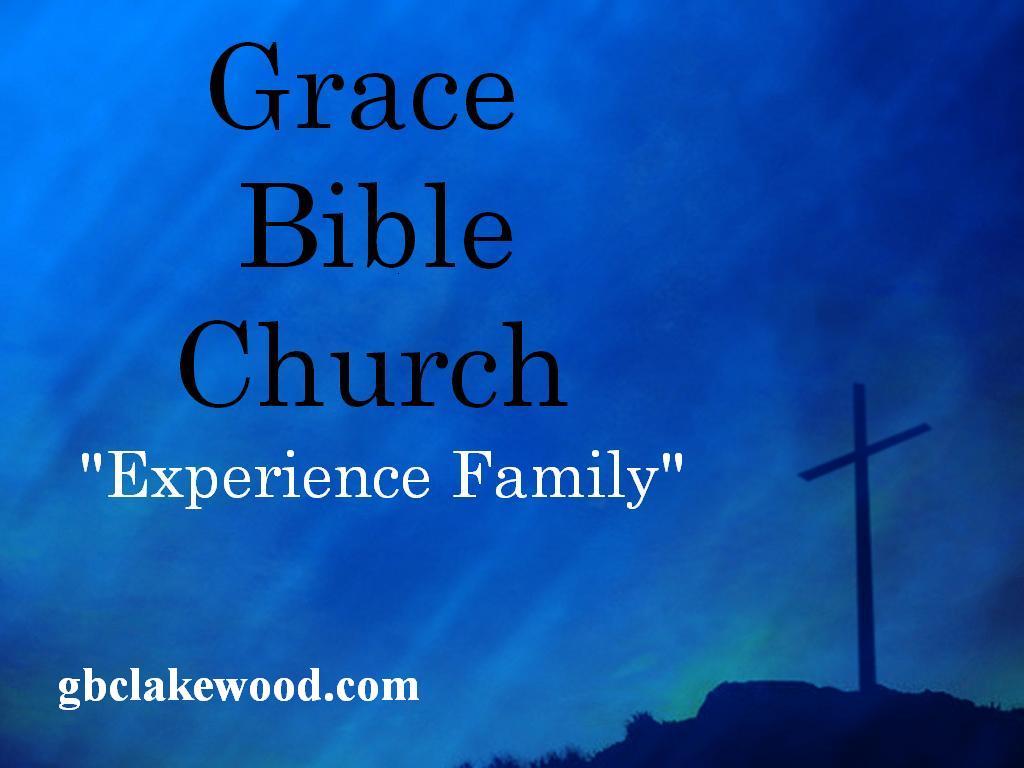 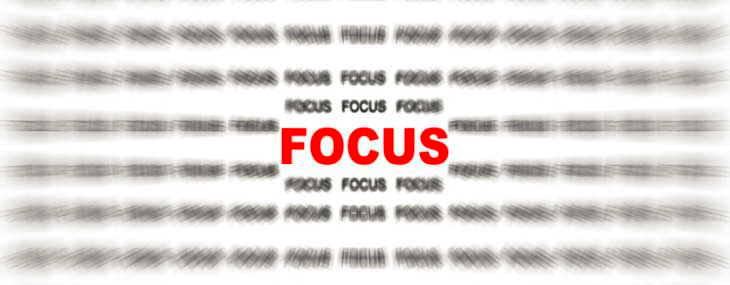 Romans 8:5
For those who live according to the flesh set their minds on the things of the flesh, but those who live according to the Spirit set their minds on the things of the Spirit.
[Speaker Notes: What are those things]
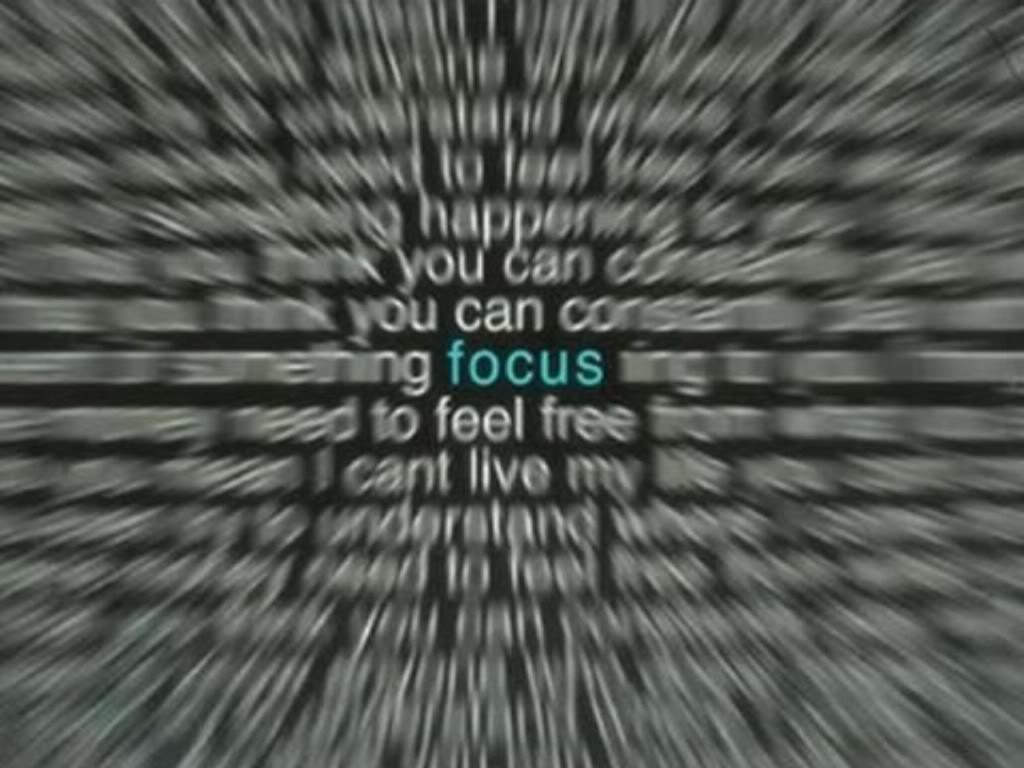 Colossians 3:2
Set your minds on things that are above, not on things that are on earth.
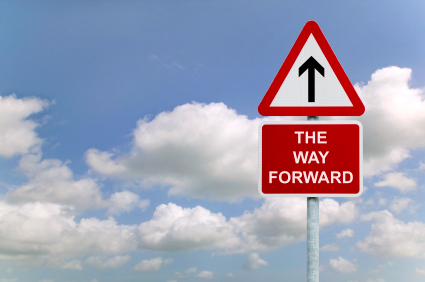 Philippians  4:8
8 Finally, brethren, whatever things are 
true, noble, just, pure, lovely, of good report, if there is any virtue and if there is anything praiseworthy—meditate on these things.
[Speaker Notes: When seeking the truth always look to the WOG for confirmation 
“ how does a young man make right his way? By paying heed to the WOG”]
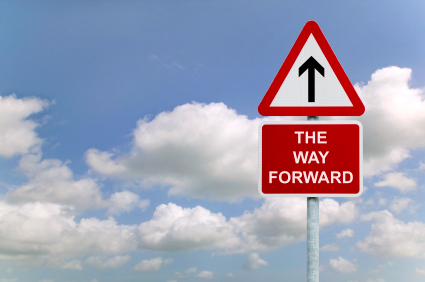 Philippians  4:8
8 Finally, brethren, whatever things are 
true, noble, just, pure, lovely, of good report, if there is any virtue and if there is anything praiseworthy—meditate on these things.
[Speaker Notes: Romans 1:25
For they exchanged the truth of God for a lie, and worshiped and served the creature rather than the Creator, who is blessed forever. Amen.
    - when we put the things we made above the one who made it

being in accordance with the actual state or conditions; conforming to reality or fact
So many things we see and do are done at the will of those directing us by advertiseing and media 
We are told what to wear and what to eat and what to drive
We are inundated with information we must process as truth or lies
Millions are made or lost each day based on the]
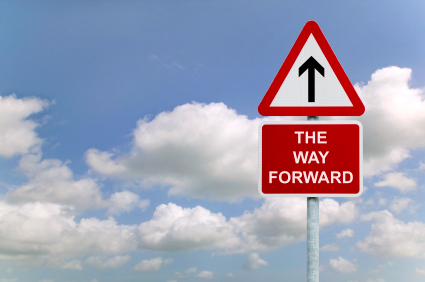 Philippians  4:8
8 Finally, brethren, whatever things are 
true, noble, just, pure, lovely, of good report, if there is any virtue and if there is anything praiseworthy—meditate on these things.
[Speaker Notes: Noble or honorable
Choices that will increase your character in accordance to Gods standards 
Things that do not negatively effect others to cause you gain at worst and things that uplift and 
Cheating, stealing, pilfering, shop lifting
Even what we write on facebook , gossiping, how we treat others
Sometimes our social standing is based on our negative treatment of others.
Making our selves look better by making other’s seem worse.]
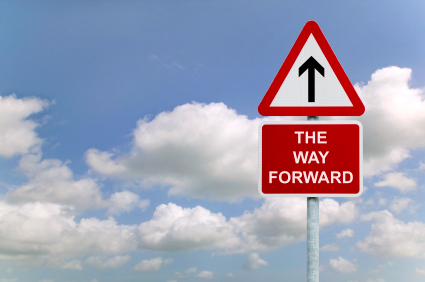 Philippians  4:8
8 Finally, brethren, whatever things are 
true, noble, just, pure, lovely, of good report, if there is any virtue and if there is anything praiseworthy—meditate on these things.
[Speaker Notes: Is what I am doing Fair does it equally distribute to all equally does it give some a un fair advantage
Treat others the way you would want to be treated]
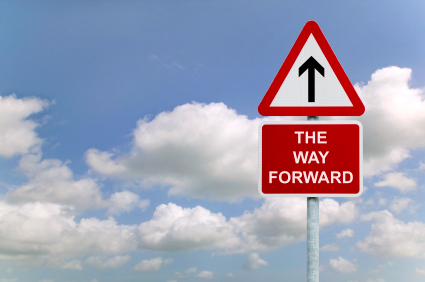 Philippians  4:8
8 Finally, brethren, whatever things are 
true, noble, just, pure, lovely, of good report, if there is any virtue and if there is anything praiseworthy—meditate on these things.
[Speaker Notes: freedom from anything that debases, contaminates, pollutes, ...
 What do you allow in 
What movies do you watch “50 shades”
TV shows
Music lyrics
A Godless society will try to tell us that what is right is wrong and wrong right
And not all at once little by little we let down our defenses and allow the worldly values to dilute Godly values.
People  in the vietnam era were asked what changes they recognized when they came back and they said the degradation of values on TV
Yet those that were here didn’t notice the changes to the same degree.
Psalm 119:9
9 How can a young man keep his way pure?By keeping it according to Your word.

Not diluted or watered down 
A half truth is still a lie
Ivory soap is 99 44/100 % pure]
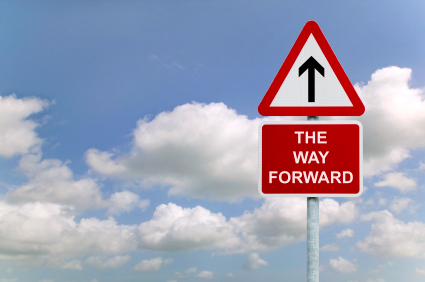 Philippians  4:8
8 Finally, brethren, whatever things are 
true, noble, just, pure, lovely, of good report, if there is any virtue and if there is anything praiseworthy—meditate on these things.
[Speaker Notes: delightful for beauty, harmony, or grace :  attractive
:  grand, swell

Inspires feelings of love and beauty]
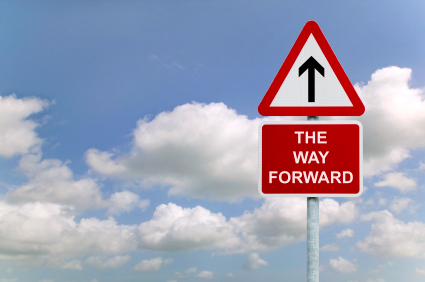 Philippians  4:8
8 Finally, brethren, whatever things are 
true, noble, just, pure, lovely, of good report, if there is any virtue and if there is anything praiseworthy—meditate on these things.
[Speaker Notes: Those things promoted by Godly people
Those things that build your moral character that increase your positive reputation]
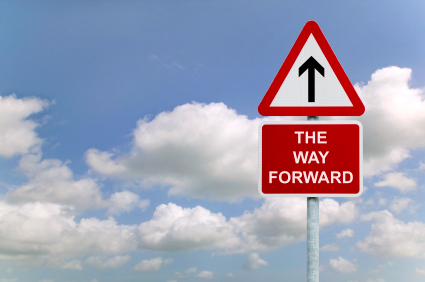 Philippians  4:8
8 Finally, brethren, whatever things are 
true, noble, just, pure, lovely, of good report, if there is any virtue and if there is anything praiseworthy—meditate on these things.
[Speaker Notes: conformity to a standard of right : morality b : a particular moral excellence
Adherence to a Godly standard, Godly moral excellence]
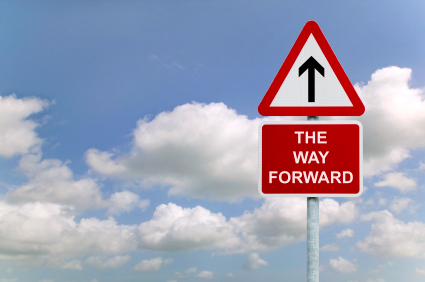 Philippians  4:8
8 Finally, brethren, whatever things are 
true, noble, just, pure, lovely, of good report, if there is any virtue and if there is anything praiseworthy—meditate on these things.
[Speaker Notes: Meriting praise; highly commendable. 
From a Godly point of view
From biblical knowedge]
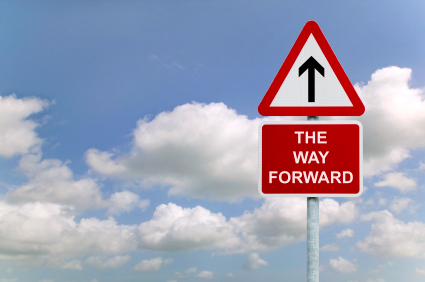 Philippians  4:8
8 Finally, brethren, whatever things are 
true, noble, just, pure, lovely, of good report, if there is any virtue and if there is anything praiseworthy—meditate on these things.
[Speaker Notes: Don’t think about these things after decisions have been made but make these the criteria for what decisions are made 
 Meditate means to fill your mind with these not as our first verse said set your mind on these
“but those who live according to the Spirit set their minds on the things of the Spirit. “]
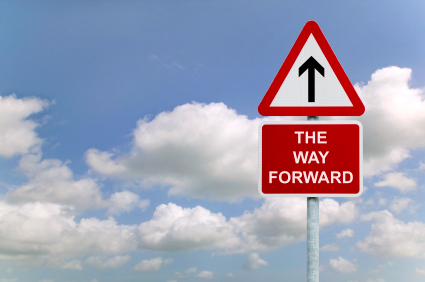 Philippians  4:8
9 The things which you learned and received and heard and saw in me, these do, and the God of peace will be with you.
[Speaker Notes: “These Do” If you want to be Godly this is part of the criteria for that outcome]
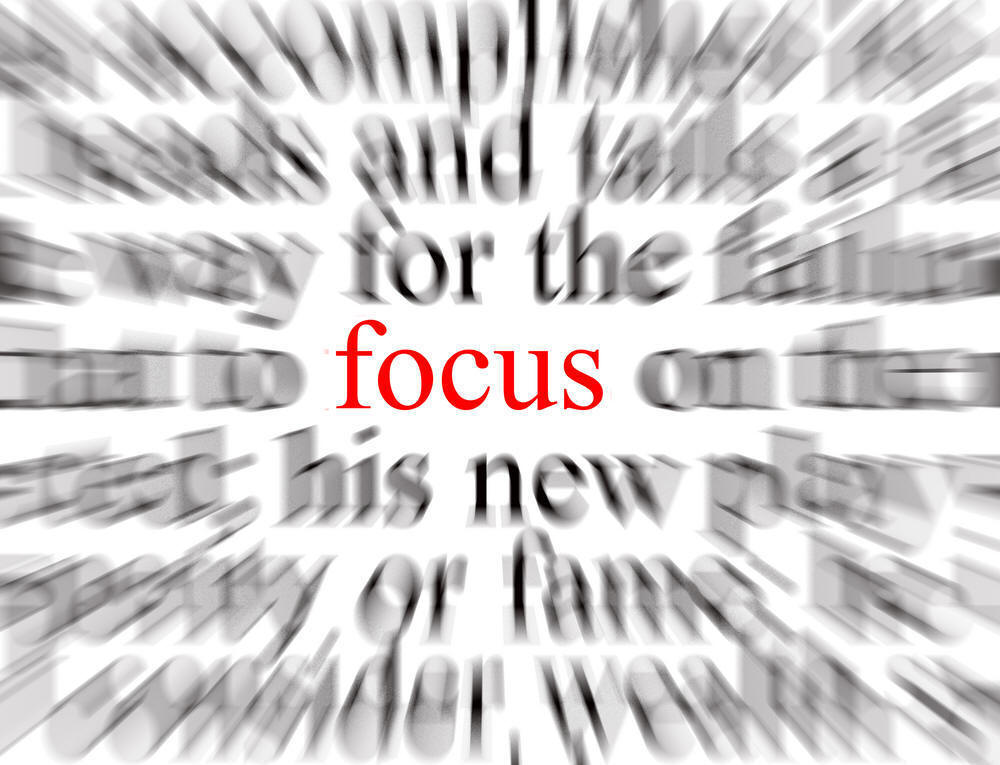 2 Timothy 1:7
For God gave us a spirit not of fear but of power and love and self-control.
[Speaker Notes: Gaining and maintaining focus  isn’t easy but with Spirit’s  help and as this verse says ability given by God 
Next week we will look at stories from the bible reflecting these principles]
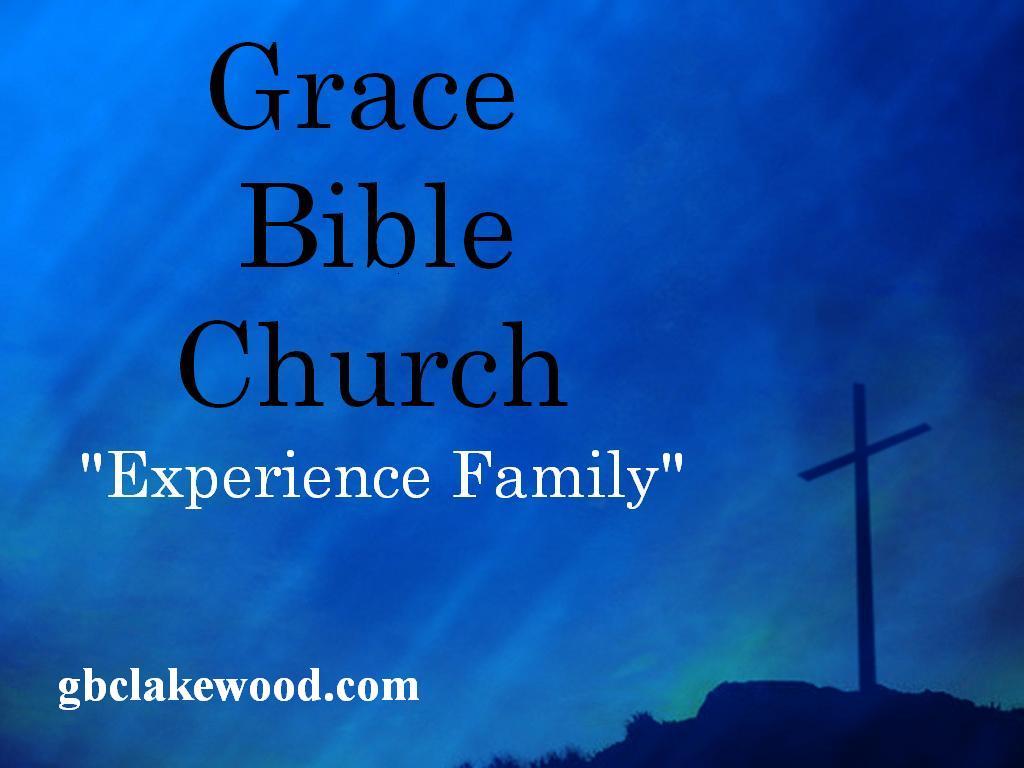